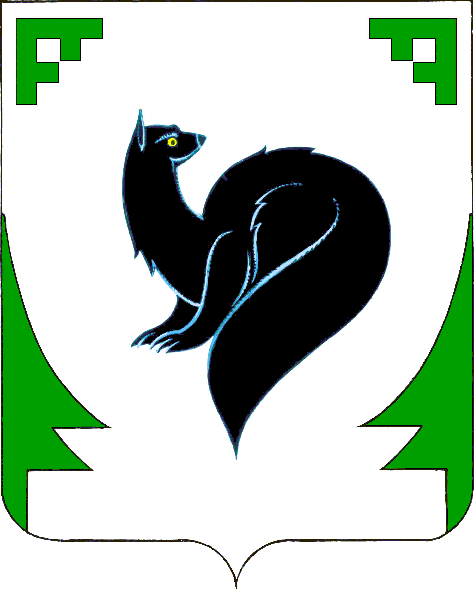 Развитие систем гражданской защиты населения городского округа город Мегион в 2014-2020 годах
Координатор
Муниципальное казенное учреждение «Управление гражданской защиты населения»   


Исполнители – 
Муниципальное казенное учреждение «Управление гражданской защиты населения»
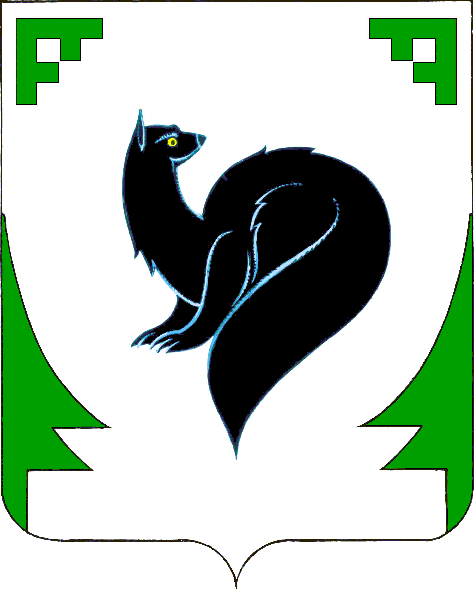 Цели и задачи муниципальной программы
Цель – повышение защиты населения и территории городского округа город Мегион от угроз возникновения или при возникновении чрезвычайных ситуаций в мирное и в военное время

Задачи: 
1.Развитие единой дежурно-диспетчерской службы городского округа город Мегион
2.Совершенствование системы оповещения населения городского округа 3.Приведение защитных сооружений гражданской обороны городского округа город Мегиона в соответствие с требованиями инженерно-технических мероприятий гражданской обороны;4.Предупреждение возникновения чрезвычайных ситуаций, а в случае их возникновения ликвидации
5.Создание общественных постов в местах массового отдыха людей на водных объектах
6.Построение (развитие), внедрение и эксплуатация аппаратно-программного комплекса «Безопасный город»
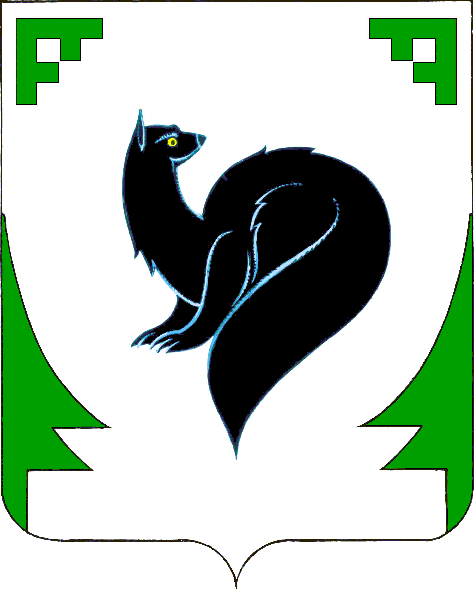 Целевые показатели муниципальной программы
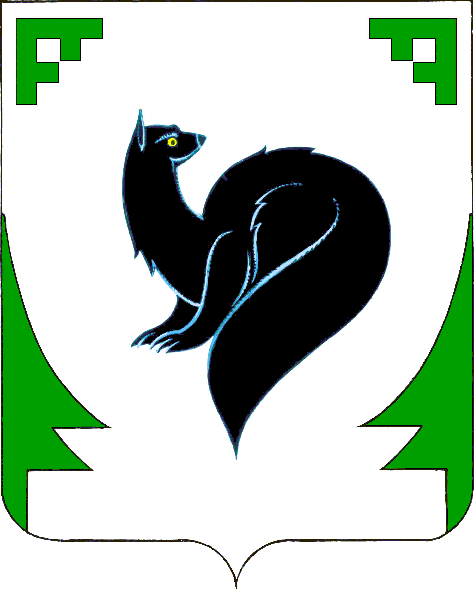 Основные мероприятия муниципальной программы
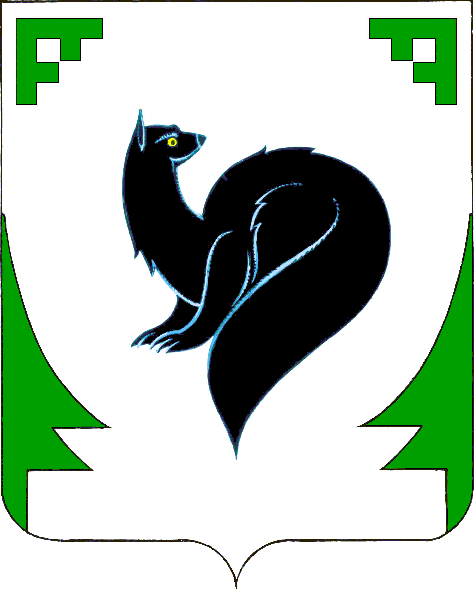 Основные мероприятия муниципальной программы
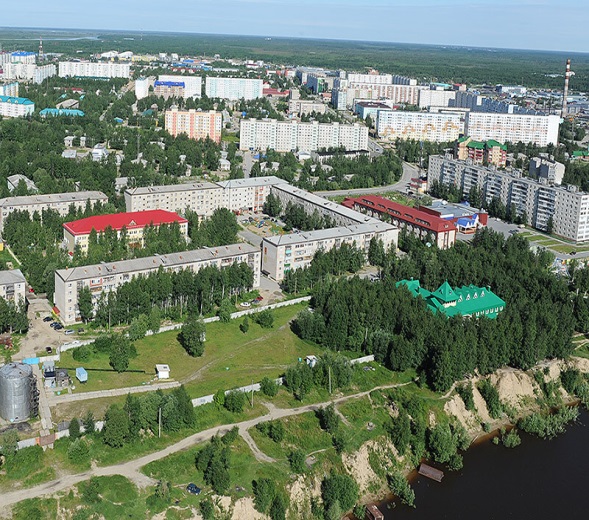 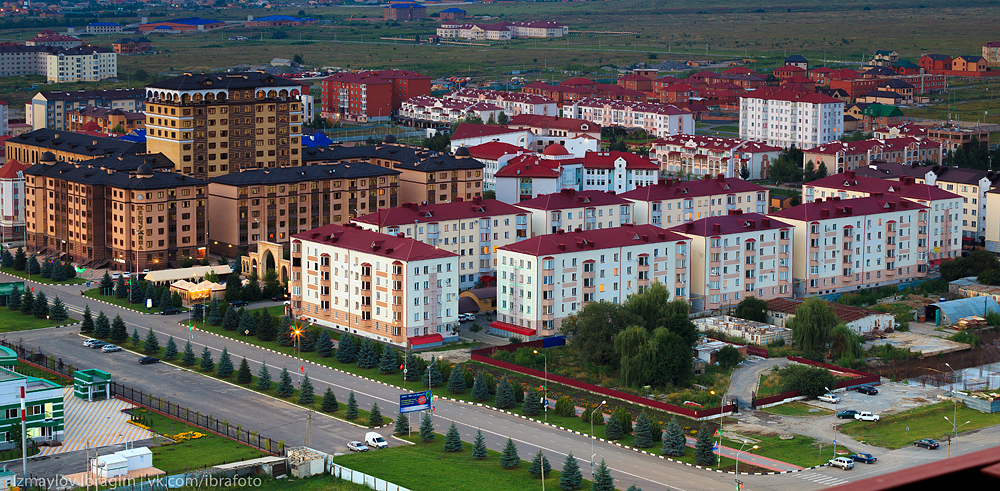 СПАСИБО  ЗА ВНИМАНИЕ!
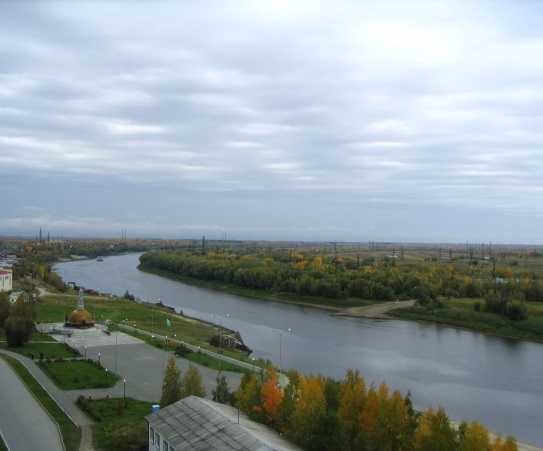 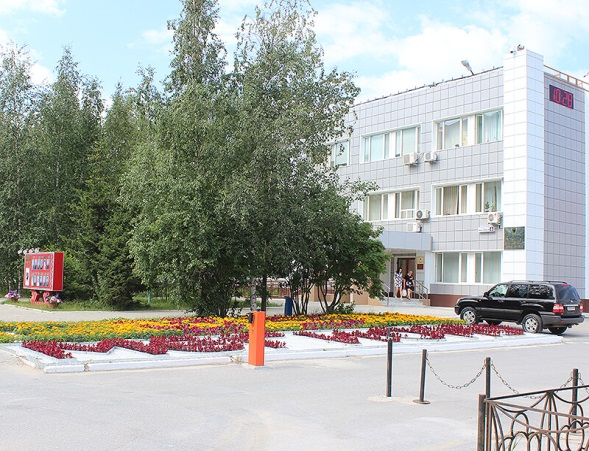 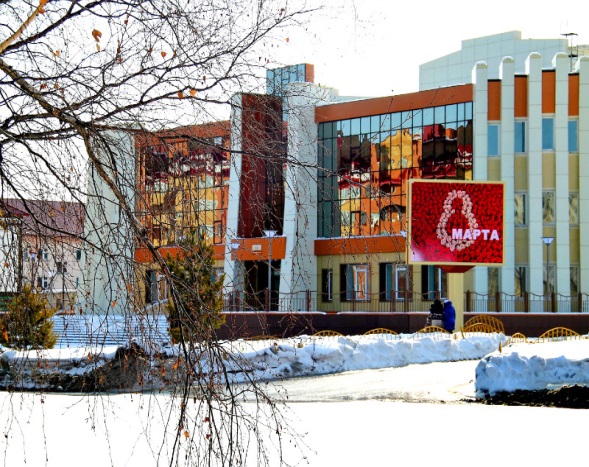 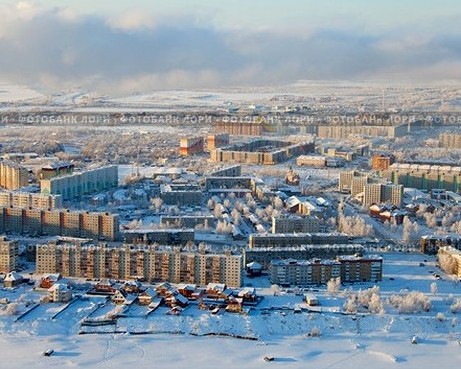